Healthy and Unhealthy Food
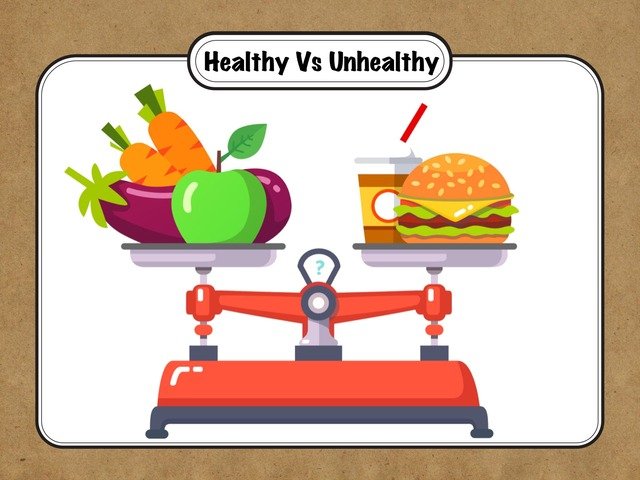 Healthy Food Options:
Vegetables and fruits
Eggs
Fish
Lean meat
Beans and legumes
Avocados
Olive oil
Nuts
Oats, brown rice and quinoa
Yogurt
What healthy food gives us:
Heart Health

Strong bones and teeth

Better mood and energy levels

Improved memory and brain health 

Weight loss
Unhealthy Food
Sugary drinks
Sweetened breakfast cereals
Fried food
French fries and potato chips
Donuts 
Bacon and sausages
Fast food meals
Cookies and cakes (store bought)
Salt
How unhealthy food affects us:
Tooth decay

Heart disease

High blood pressure

Depression

Weight gain
Conclusion:
Eating healthy is essential for good health and nutrition. <3

Thank you all for your attention!